ESE532:System-on-a-Chip Architecture
Day 8:  February 8, 2017
Data Movement
(Interconnect, DMA)
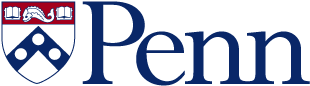 1
Penn ESE532 Spring 2017 -- DeHon
Today
Interconnect Infrastructure
Data Movement Threads
Peripherals
DMA
2
Penn ESE532 Spring 2017 -- DeHon
Message
Need to move data
Shared interconnect to make physical connections
Useful to move data as separate thread of control
Dedicating a processor is inefficient
Useful to have dedicated data-movement hardware: DMA
3
Penn ESE532 Spring 2017 -- DeHon
Memory and I/O Organization
Architecture contains
Large memories
For density, necessary sharing
Small memories local to compute
For high bandwidth, low latency, low energy
Peripherals for I/O
Need to move data
Among memories and I/O
Large to small and back
Among small
From Inputs, To Outputs
4
Penn ESE532 Spring 2017 -- DeHon
How move data?
Abstractly, using stream links.
Connect stream between producer and consumer.

Ideally: dedicated wires
5
Penn ESE532 Spring 2017 -- DeHon
Dedicated Wires?
Why might we not be able to have dedicated wires?
6
Penn ESE532 Spring 2017 -- DeHon
Making Connections
Cannot always be dedicated wires
Programmable
Wires take up area
Don’t always have enough traffic to consume the bandwidth of point-to-point wire
May need to serialize use of resource
E.g. one memory read per cycle
Source or destination may be sequentialized on hardware
7
Penn ESE532 Spring 2017 -- DeHon
Model
Programmable, possibly shared interconnect
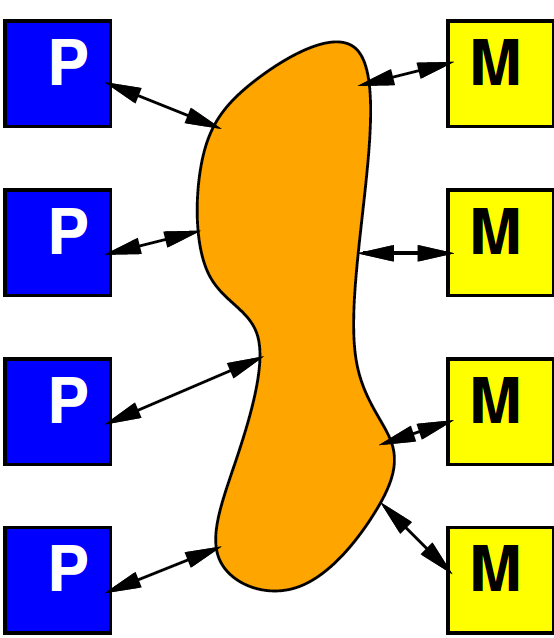 8
Penn ESE532 Spring 2017 -- DeHon
Simple Realization
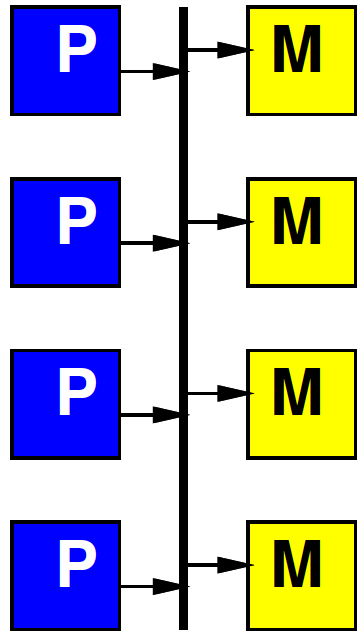 Shared Bus
Write to bus with address of destination
When address match, take value off bus
Pros?
Cons?
9
Penn ESE532 Spring 2017 -- DeHon
Alternate: Crossbar
Provide programmable connection between all sources and destinations
Any destination can be connected to any single source
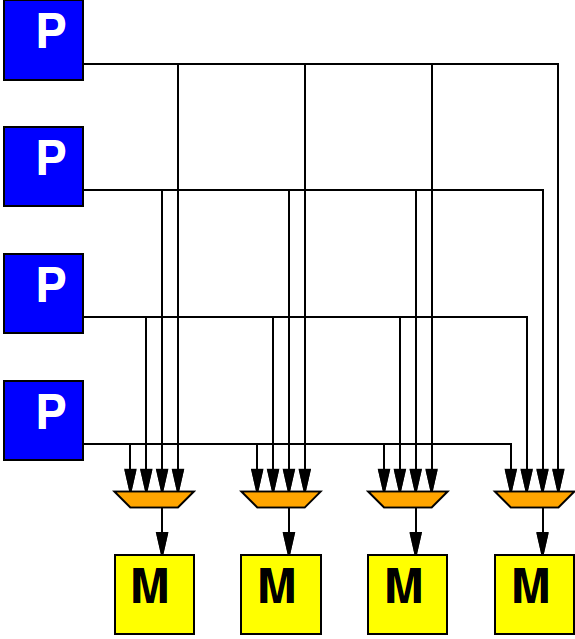 10
Penn ESE532 Spring 2017 -- DeHon
Crossbar
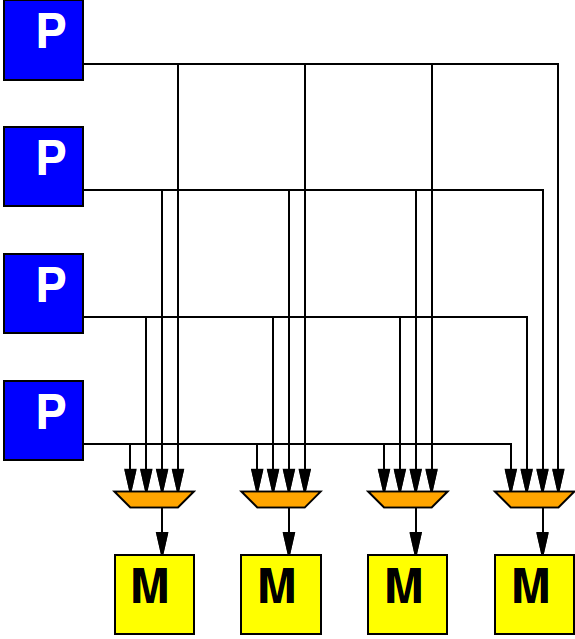 11
Penn ESE532 Spring 2017 -- DeHon
Preclass 1
K-input, O-output, W-bit wide Crossbar
How many 2-input muxes?
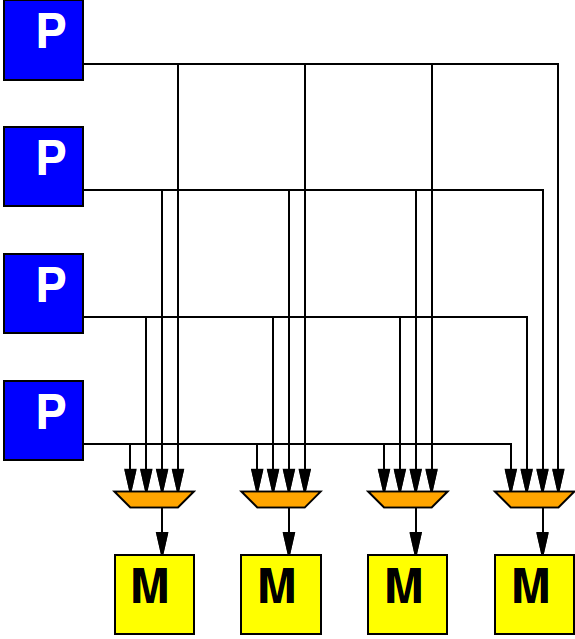 12
Penn ESE532 Spring 2017 -- DeHon
Crossbar
Provides high bandwidth
Minimal blocking
Costs large amounts of area
Grows fast with inputs, outputs
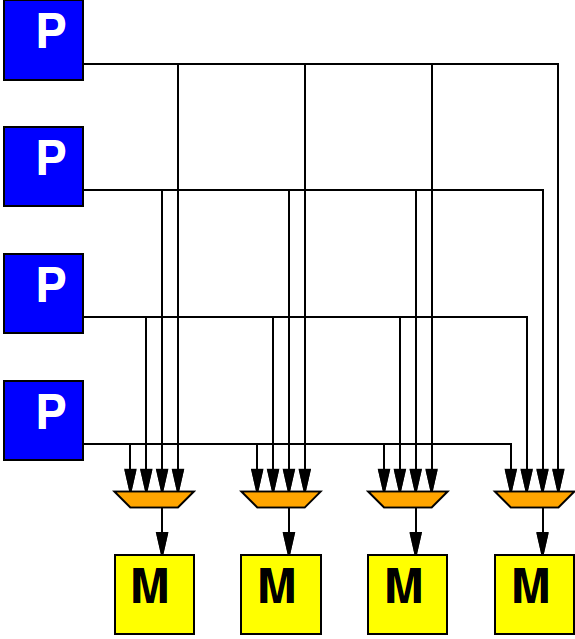 13
Penn ESE532 Spring 2017 -- DeHon
General Interconnect
Generally, want to be able to parameterize designs 
Here: tune area-bandwidth
Control how much bandwidth provide
14
Penn ESE532 Spring 2017 -- DeHon
Interconnect
How might get design points between bus and crossbar?
15
Penn ESE532 Spring 2017 -- DeHon
Multiple Busses
Think of crossbar as one bus per output
Simple bus is one bus total
In between, 
How many simultaneous busses support?
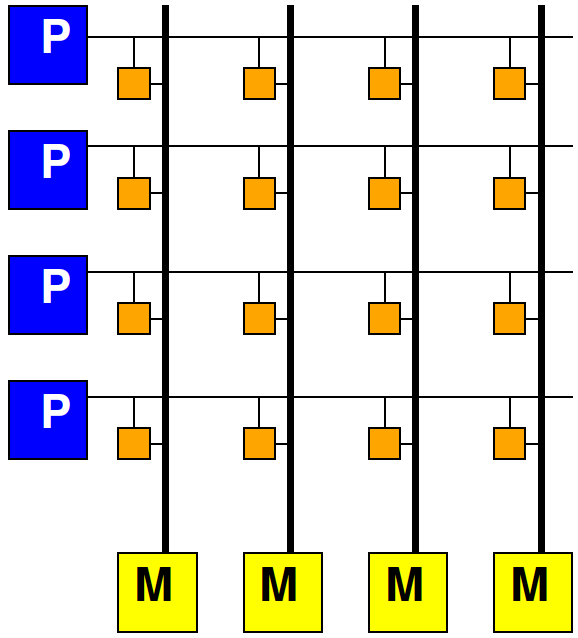 16
Penn ESE532 Spring 2017 -- DeHon
Share Crossbar Outputs
Group set of outputs together on a bus
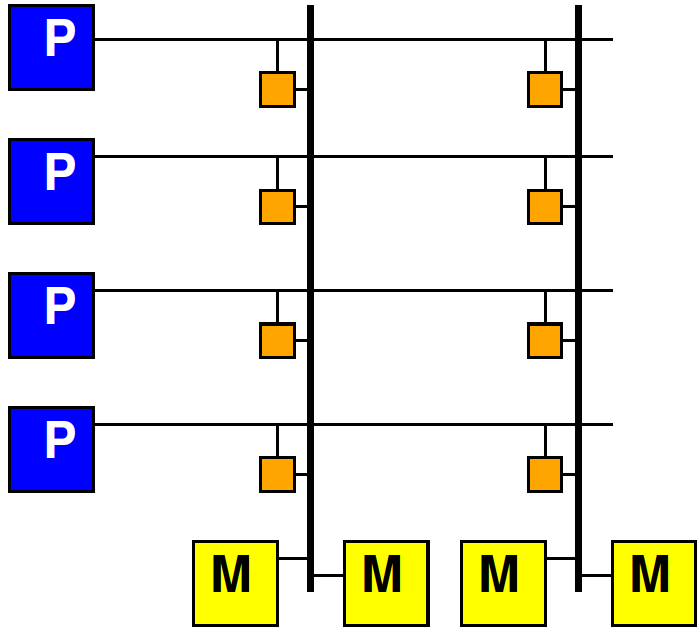 17
Penn ESE532 Spring 2017 -- DeHon
Share Crossbar Inputs
Group number of inputs together on an input port to crossbar
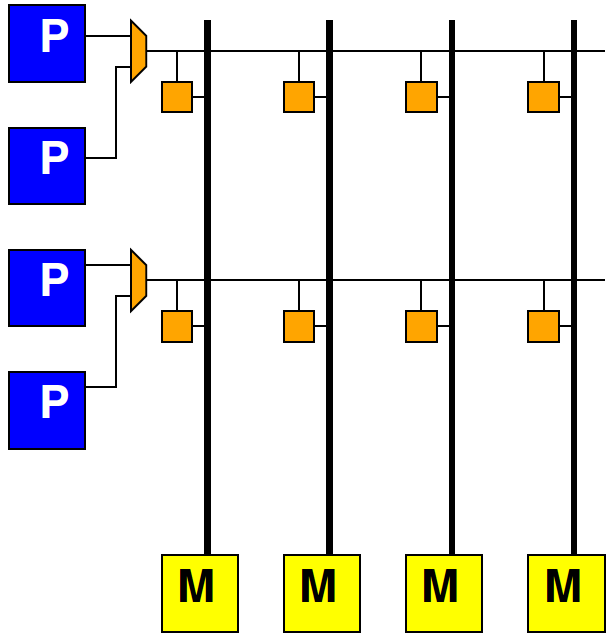 18
Penn ESE532 Spring 2017 -- DeHon
Locality in Interconnect
How allow physically local items to be closer?
19
Penn ESE532 Spring 2017 -- DeHon
Hierarchical Busses
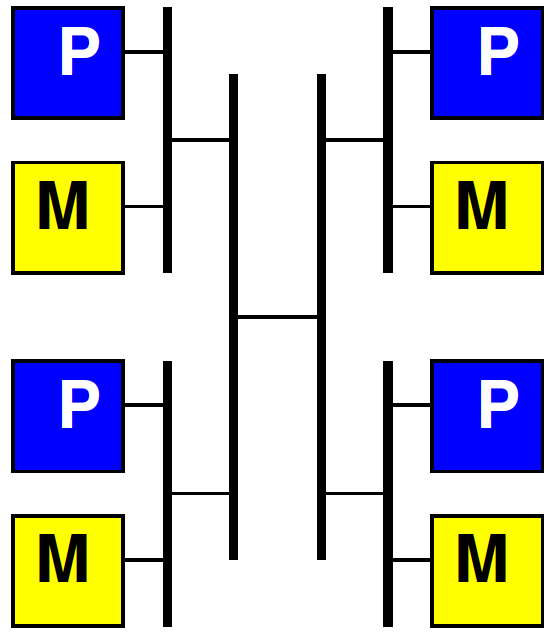 20
Penn ESE532 Spring 2017 -- DeHon
Mesh
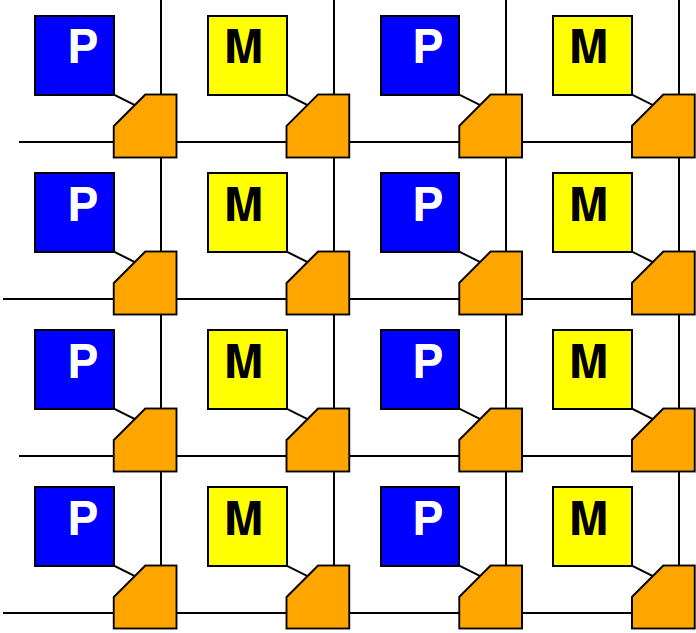 21
Penn ESE532 Spring 2017 -- DeHon
Interconnect
Will need an infrastructure for programmable connections
Rich design space to tune area-bandwidth-locality
Will explore more later in course
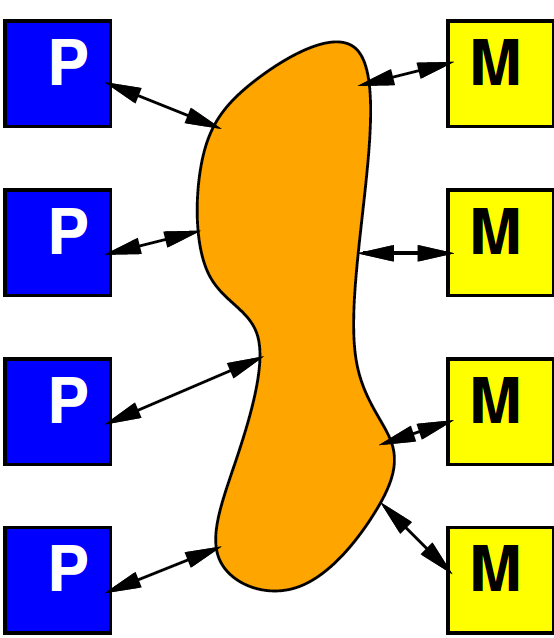 22
Penn ESE532 Spring 2017 -- DeHon
Masters and Slaves
Regardless of form, potentially have two kinds of entities on interconnect
Master – can initiate requests
E.g. processor that can perform a read or write
Slaves – can only respond to requests
E.g. memory that can return the read data from a read requset
23
Penn ESE532 Spring 2017 -- DeHon
Long Latency Memory Operations
24
Penn ESE532 Spring 2017 -- DeHon
Last Time
Large memories are slow
Latency increases with memory size
Distant memories are high latency
Multiple clock-cycles to cross chip
Off-chip memories even higher latency
25
Penn ESE532 Spring 2017 -- DeHon
Day 7, Preclass 4
10 cycle latency to memory
If must wait for data return, latency can degrade throughput
10 cycle latency + 10 op + (assorted)
More than 20 cycles / result
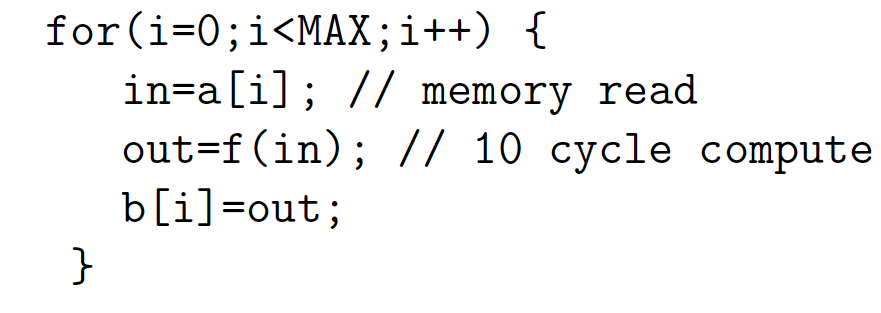 26
Penn ESE532 Spring 2017 -- DeHon
Preclass 2
Throughput using 3 threads?
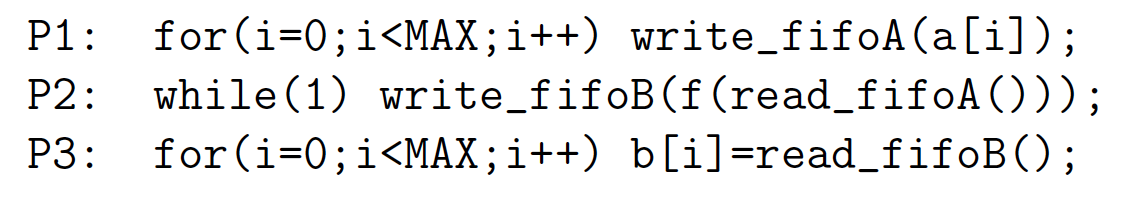 27
Penn ESE532 Spring 2017 -- DeHon
Fetch (Write) Threads
Potentially useful to move data in separate thread
Especially when
Long (potentially variable) latency to data source (memory)
Useful to split request/response
28
Penn ESE532 Spring 2017 -- DeHon
Peripherals
29
Penn ESE532 Spring 2017 -- DeHon
Input and Output
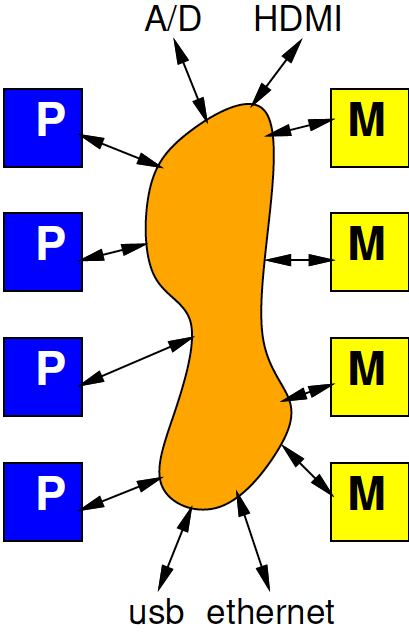 Typical SoC has I/O with external world
Sensors
Actuators
Keyboard/mouse, display
Communications
Also accessible from interconnect
30
Penn ESE532 Spring 2017 -- DeHon
Simple Peripheral Model
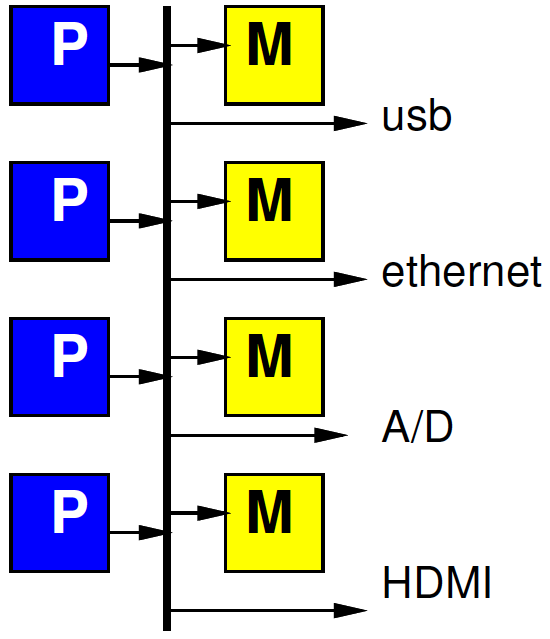 Peripherals are slave devices
Masters can read input data
Masters can write output data
To move data, master (e.g. processor) initiates
31
Penn ESE532 Spring 2017 -- DeHon
Simple Model Implications
What implication to processor grabbing/moving each input (output) value?
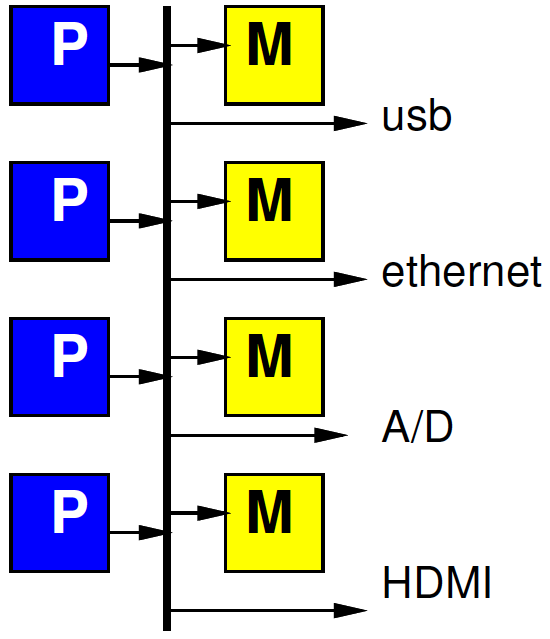 32
Penn ESE532 Spring 2017 -- DeHon
Timing Demands
Must read each input before overwritten
Must write each output within real-time window
Must guarantee processor scheduled to service each I/O at appropriate frequency
How many cycles between inputs for 1Gb/s network and 32b, 1GHz processor?
33
Penn ESE532 Spring 2017 -- DeHon
Refine Model
Give each peripheral local FIFO
Processor must still move data
How does this change requirements and impact?
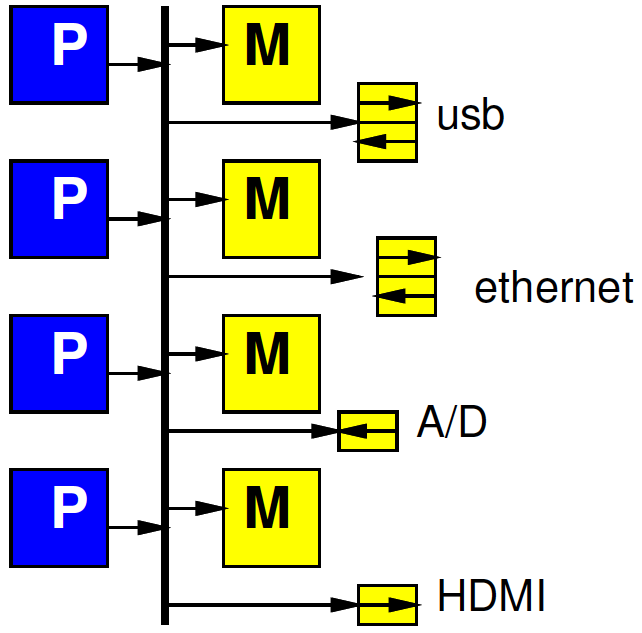 34
Penn ESE532 Spring 2017 -- DeHon
DMA
35
Penn ESE532 Spring 2017 -- DeHon
Preclass 3
How much hardware to support fetch thread:
Counter bits?
Registers?
Comparators?
Other gates?

Compare to MicroBlaze 
(minimum config 630 6-LUTs)
36
Penn ESE532 Spring 2017 -- DeHon
Observe
Modest hardware can serve as data movement thread
Much less hardware than a processor
Offload work from processors

Small hardware allow peripherals to be master devices on interconnect
37
Penn ESE532 Spring 2017 -- DeHon
DMA
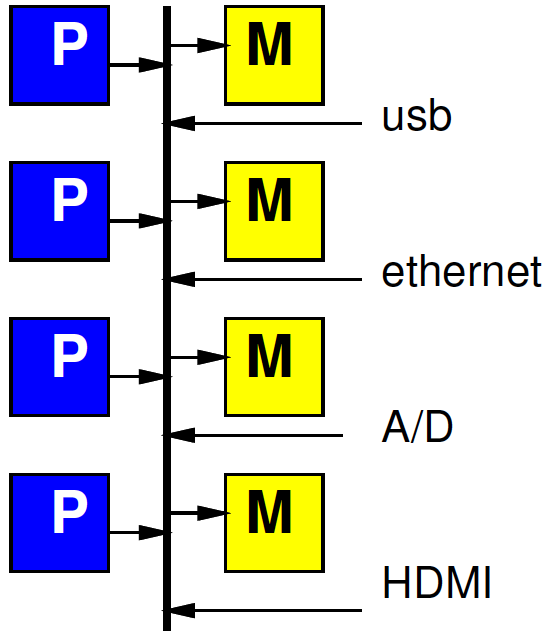 Direct Memory Access (DMA)
Peripheral as Master
Can write directly into (read from) memory
Saves processor from copying
Reduces demand to schedule processorto service
38
Penn ESE532 Spring 2017 -- DeHon
DMA Engine
Data Movement Thread
Specialized Processor that moves data
Act independently
Implement data movement
Can build to move data between memories (Slave devices)
E.g., Implement P1, P3 in Preclass 3
39
Penn ESE532 Spring 2017 -- DeHon
DMA Engine
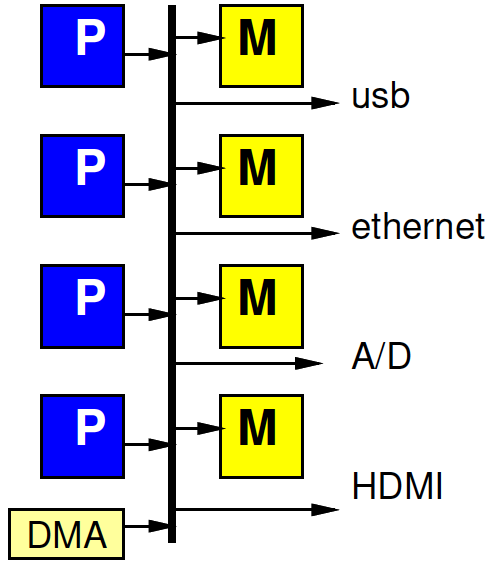 40
Penn ESE532 Spring 2017 -- DeHon
Programmable DMA Engine
What copy from?
Where copy to?
Stride?
How much?
What size data?
Loop?
Transfer Rate?
41
Penn ESE532 Spring 2017 -- DeHon
Multithreaded DMA Engine
One copy task not necessarily saturate bandwidth of DMA Engine
Share engine performing many transfers (channels)
Separate transfer state for each 
Hence thread
Swap among threads
E.g., round-robin
42
Penn ESE532 Spring 2017 -- DeHon
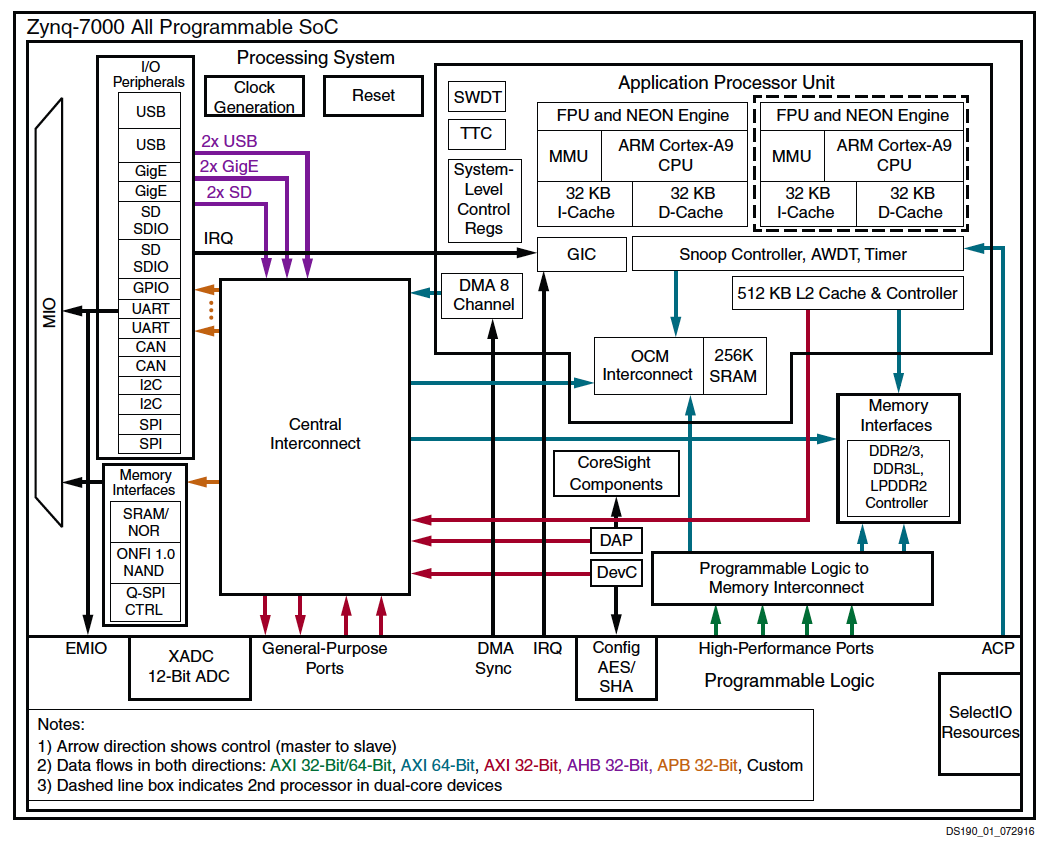 43
Penn ESE532 Spring 2017 -- DeHon
Hardwired and Programmable
Zynq has hardwired DMA engine
Can also add data movement engines (Data Movers) in FPGA fabric
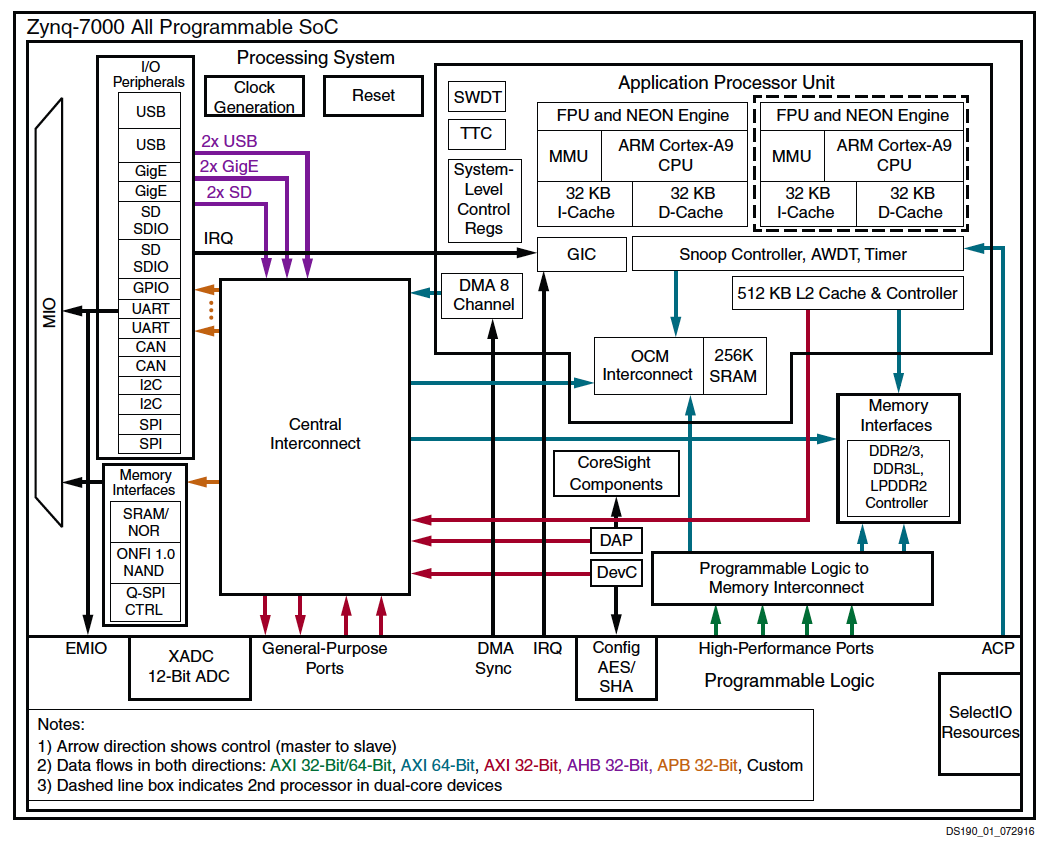 44
Penn ESE532 Spring 2017 -- DeHon
Big Ideas
Need to move data
Shared Interconnect to make physical connections – can tune area/bw/locality
Useful to 
move data as separate thread of control
Have dedicated data-movement hardware: DMA
45
Penn ESE532 Spring 2017 -- DeHon
Admin
Reading for Day 9 on web
HW4 due Friday
46
Penn ESE532 Spring 2017 -- DeHon